PIE Network Strategic Plan 2020–2022
Executive Summary
December 2019
[Speaker Notes: Members of the PIE Network are united by our belief that education can - and should - be transformative, and that change is needed now so that every student has an equitable and excellent education. We also believe that policy is a critical lever for systems change, establishing expectations, and driving resources to meet needs. We put these beliefs into action by:
Listening to, engaging, and authentically elevating the leadership of students, families, and educators.
Using data and evidence to drive innovation, improvement, and quality. 
Changing the system so that that policy, funding, and education designs adapt to best support student needs and outcomes.]
The PIE Network: We are 88 advocacy organizations and 24 national partners in 32 states and DC, all working to advance a shared vision for students
= States with members
2
Source: PIE Network (2019)
For the last decade this influential Network of education advocates has been successfully driving policy to change the game for students
We envision a powerful network of champions for education reform working together across the country to advocate for policies that ensure all kids have the schools they deserve.
PRIOR 
VISION
The PIE Network’s mission is to connect state­‐level education advocacy organizations with colleagues across the country to amplify their voices and maximize their impact.
PRIOR
MISSION
With the significant shift in the education policy environment there  is an opportunity, a sense of urgency, and an imperative for the Network to refresh its vision, mission, and strategic work to succeed in their efforts for all students.
3
This strategic plan is a result of a full year of work, informed by deep levels of engagement with members of the Board, staff, funders, partners, and stakeholders
Facilitated Strategic Planning Committee meetings and September Board meeting to solicit feedback on emerging strategies and language; developed draft plan.
New Executive Director talked to more than 100 members, partners, funders and friends of the PIE Network to understand current needs.
Collected research to understand the history of the PIE Network and its current context.
Interviewed Board members, members, funders, and additional stakeholders to understand the Network’s strengths, areas of growth, and member needs.
Finalize plan. Facilitate final session with the Board to review strategies.
9/23: SPC met
9/24: Board met
11/15: SPC meeting
Plan development and review
8/7: SPC met
Strategic Planning Committee formed
1/1: Jennifer Alexander began as ED
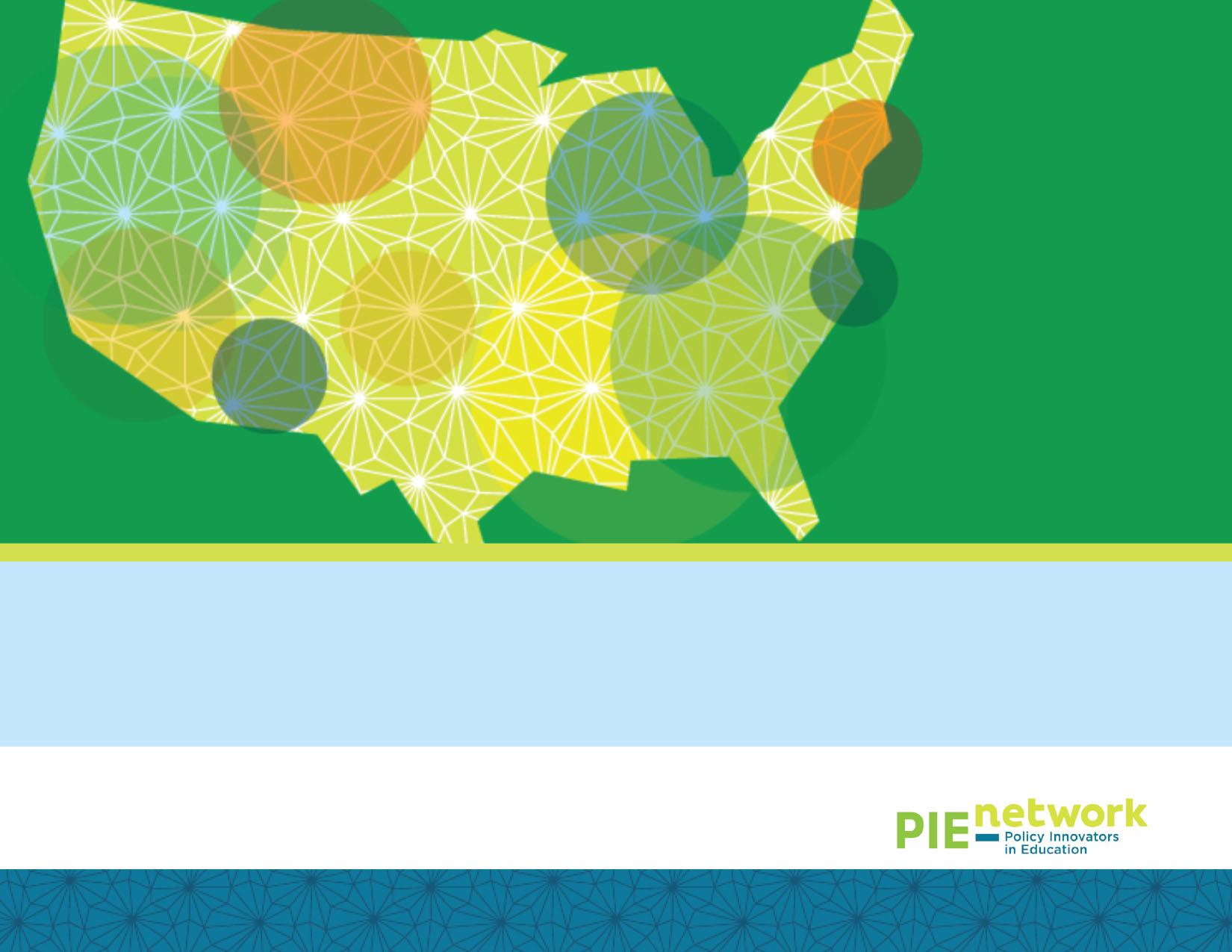 4
The PIE Network’s vision and mission now sets a course for the future, with success for every student in every community as the North Star
Every student, in every community, has the educational opportunities and experiences necessary to achieve a future without limits.
VISION
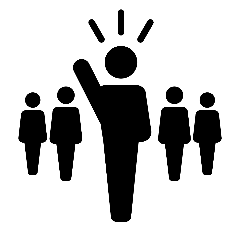 MISSION
The PIE Network connects, strengthens, and catalyzes 
the work of education advocates across communities, states, and ideological lines. Our members are 
powerful and diverse champions for students 
whose organizations lead efforts to transform education 
so that every learner can succeed.
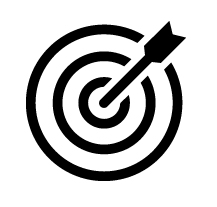 5
[Speaker Notes: A new, bold vision and mission for the Network broadens its focus, promotes equity and diversity, and better depicts the current needs of the field and the work ahead]
Committing to critical policy pillars has been and will continue to be the common ground that brings members together
Refreshed for a new and emerging era of reform, 
the revised policy pillars provide a platform for member action
Innovative Options
High Expectations
Great Educators
Responsive Systems
Support systems that hold students and educators to consistently high standards for learning, measure and provide actionable and clear data on progress, and establish shared responsibility for results.
Ensure teachers and leaders are excellent, well-trained educators who continue to improve their instructional practice through support and development guided by meaningful and actionable evaluation.
Ensure all families can exercise their power to choose and access diverse, innovative, and excellent educational options designed and resourced to meet the unique needs and interests of their students.
Promote dynamic policies, pathways, leaders, and funding systems that are intentionally designed to best address and adapt to the unique needs of every student.
6
[Speaker Notes: Policy pillars are the ties that bind members, and are a critical factor in determining Network membership.]
In addition to their commitment to advancing the Policy Pillars, members are united by a set of Core Beliefs that define how they do their work
Core Beliefs
Members of the PIE Network are united by our belief that education can—and should—be transformative, and that change is needed now so that every student has an equitable and excellent education. We also believe that policy is a critical lever for systems change, establishing expectations, and driving resources to meet needs. We put these beliefs into action by:

	Listening to, engaging, and authentically elevating the leadership of 	students, 	families, and educators.

	Using data and evidence to drive innovation, improvement, and quality. 
	
	Changing the system so that that policy, funding, and education designs 	adapt to best support student needs and outcomes.
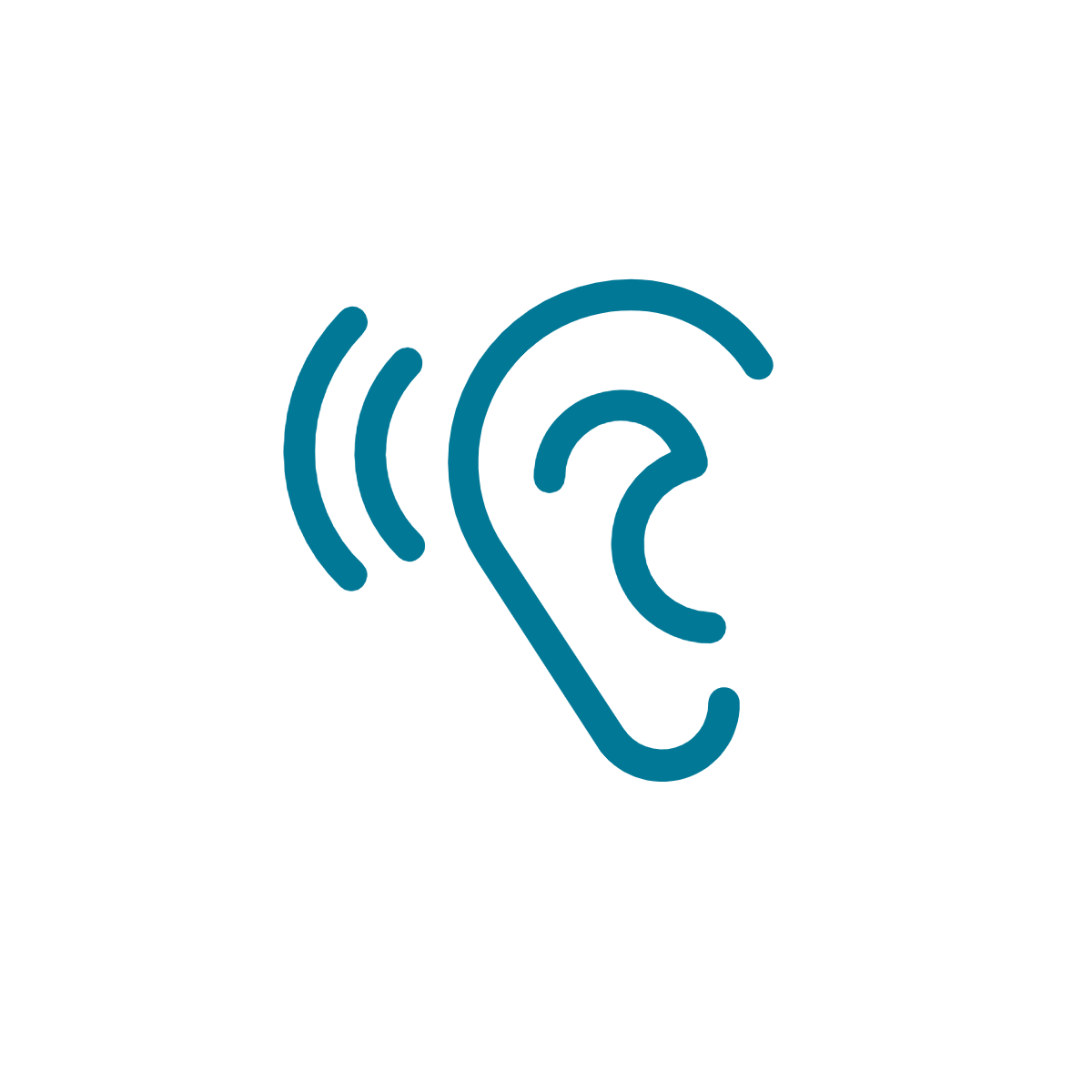 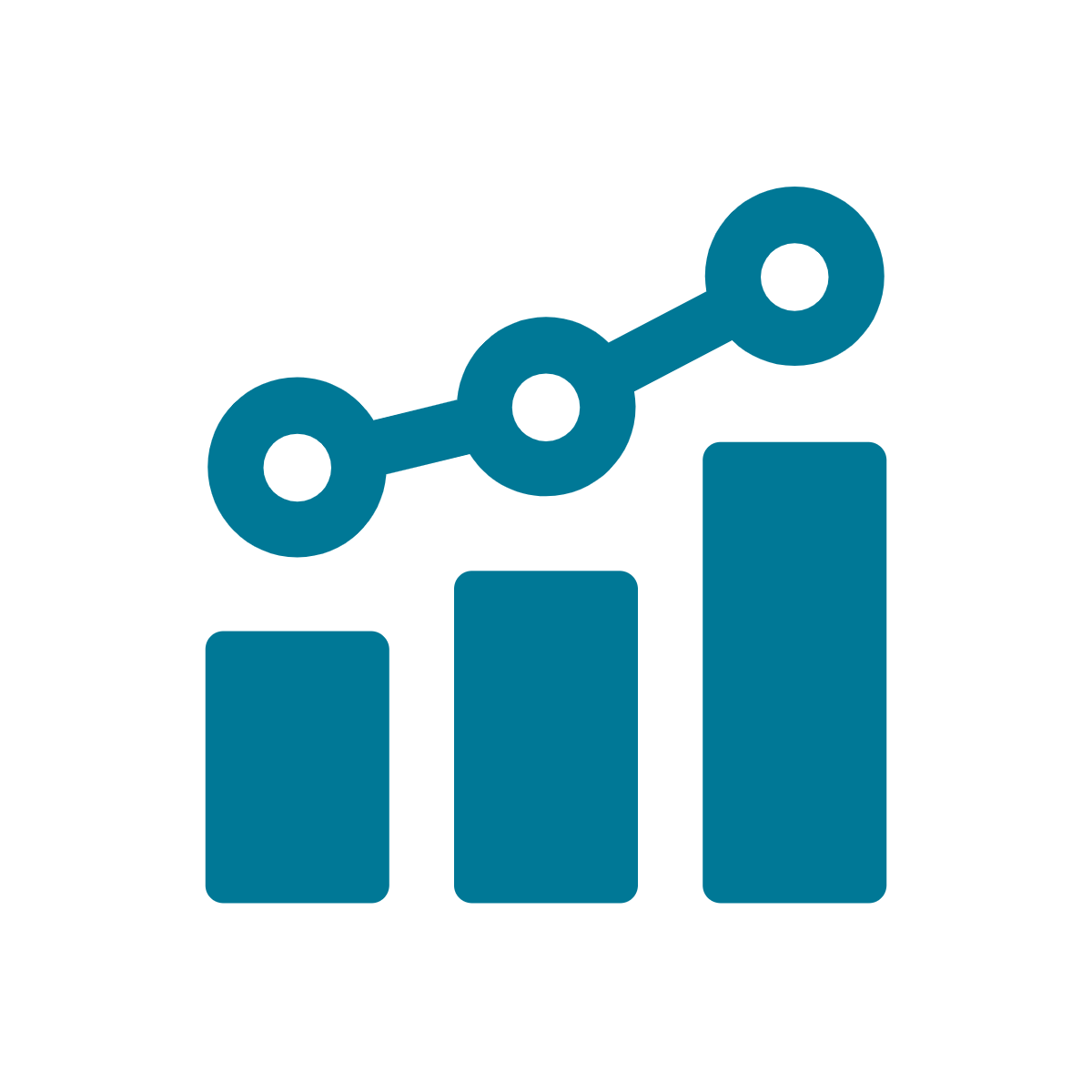 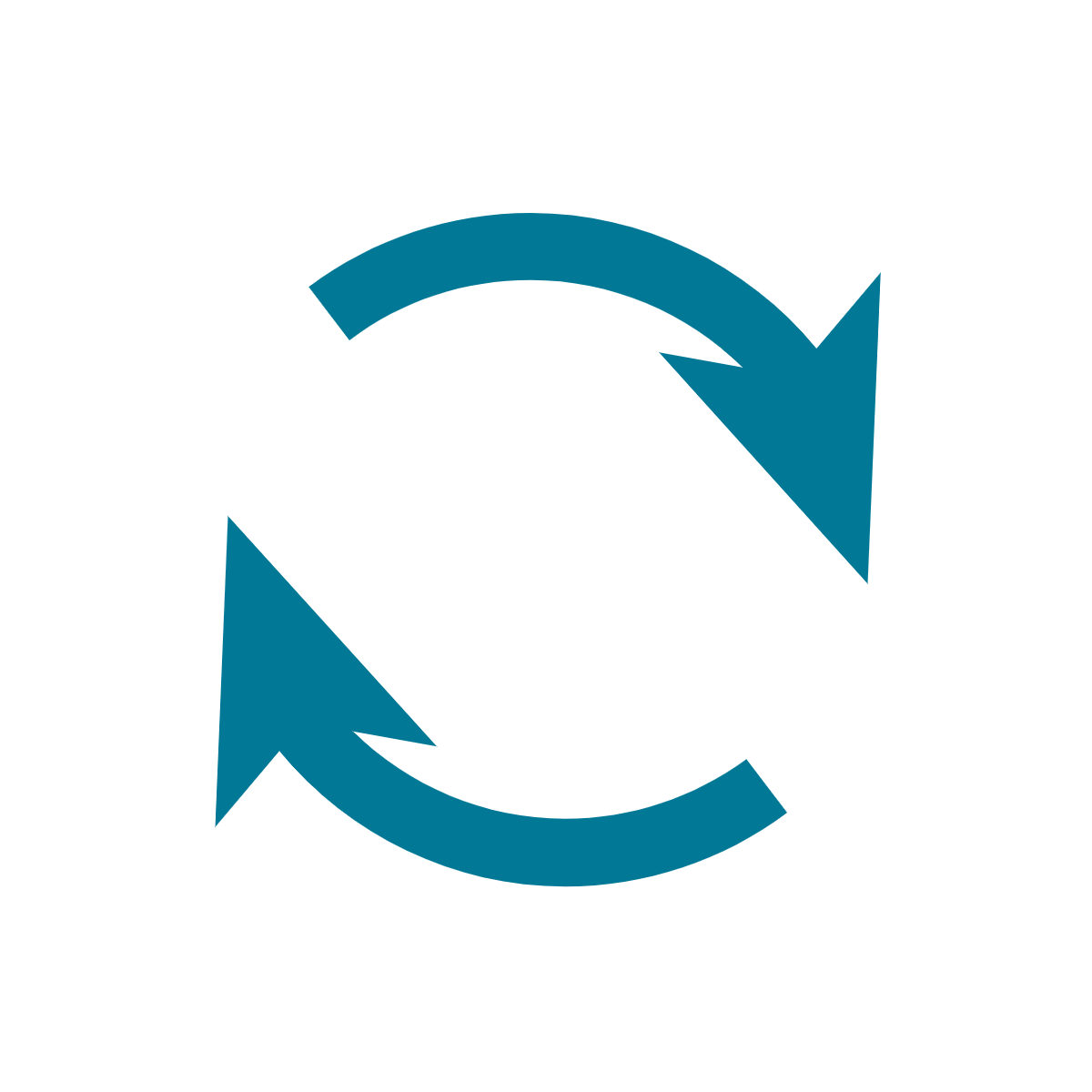 7
Going forward, the Network will approach its work differently, with a strategic emphasis on designing for impact, support, connection, and service
Strategy 1
Strategically build and design the Network to maximize impact and connections
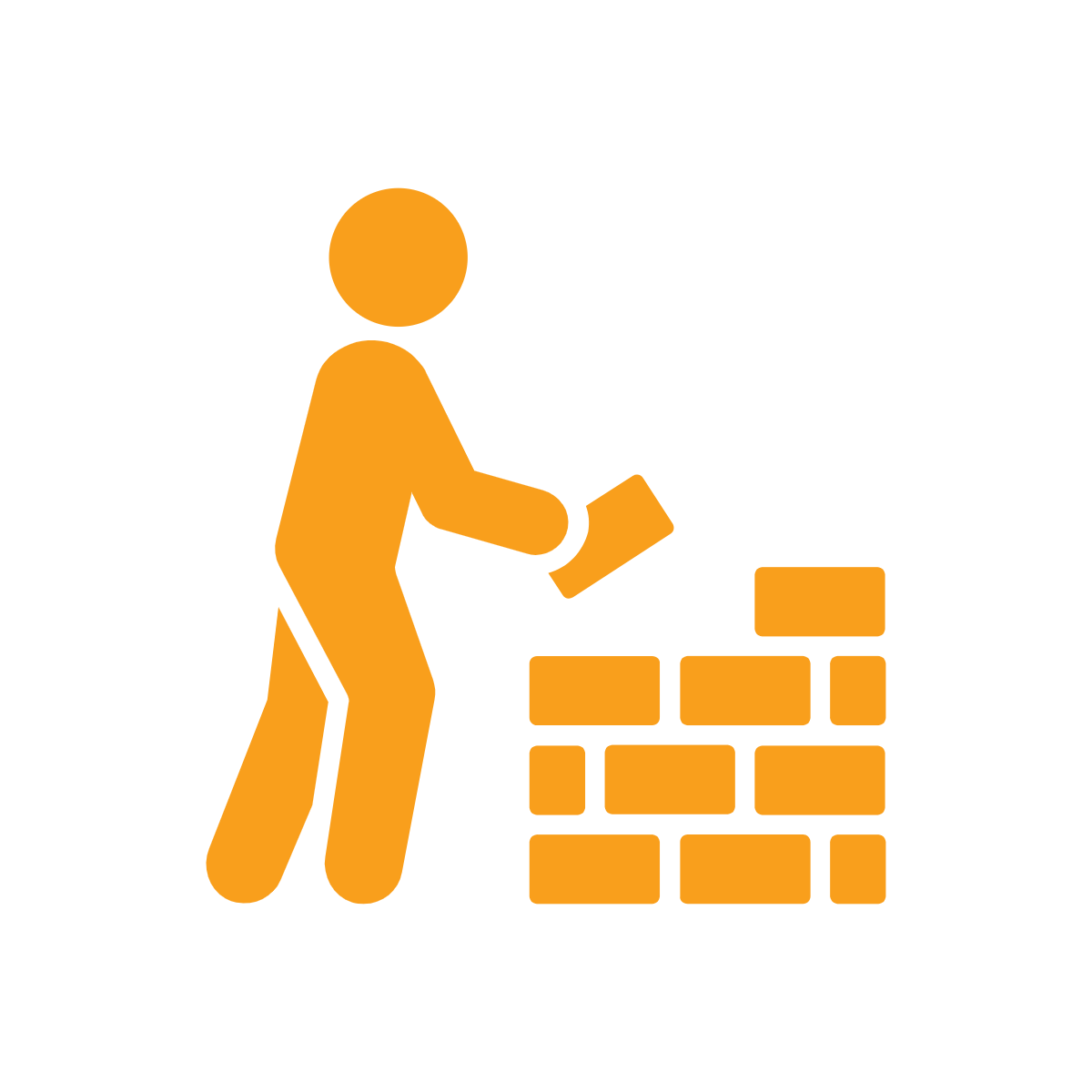 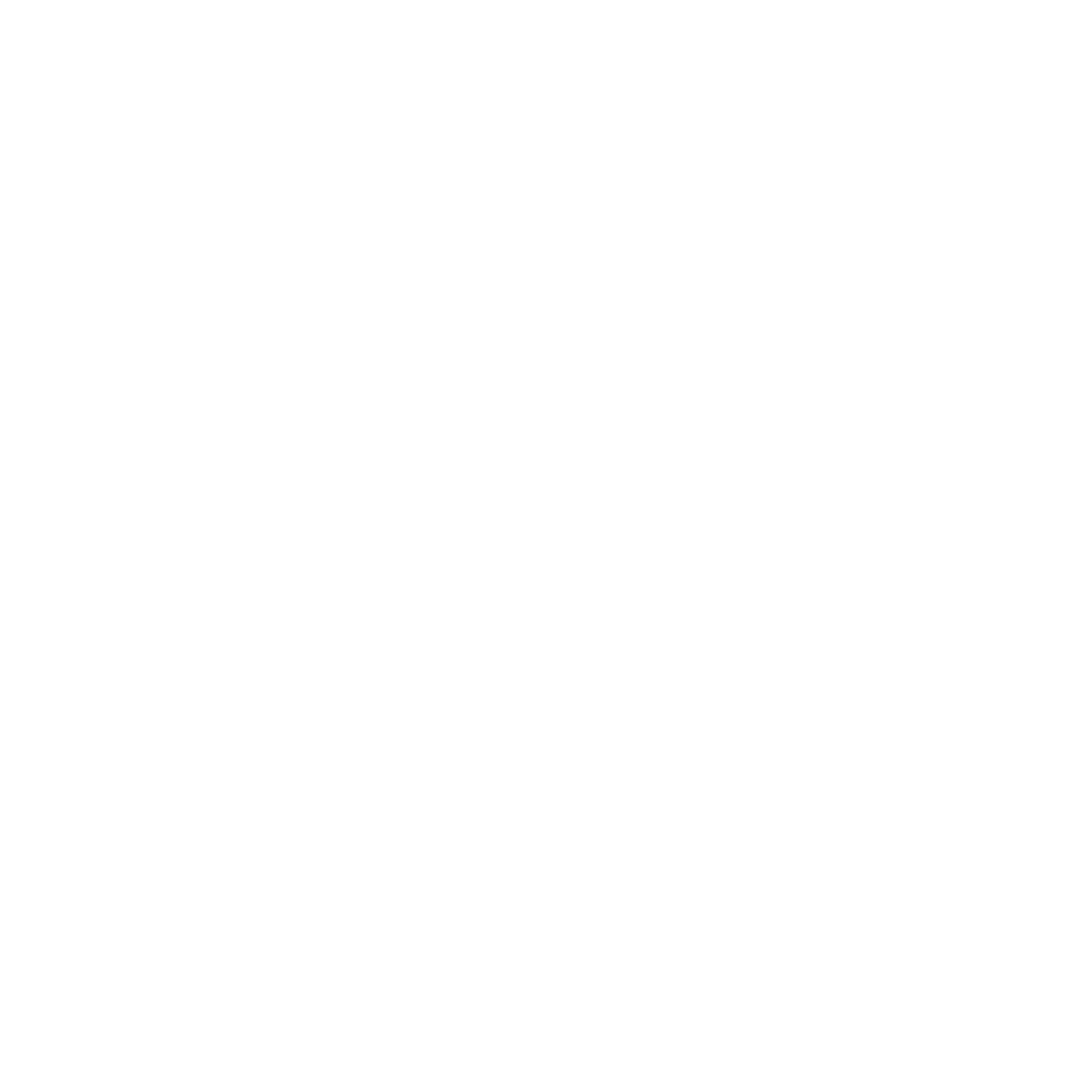 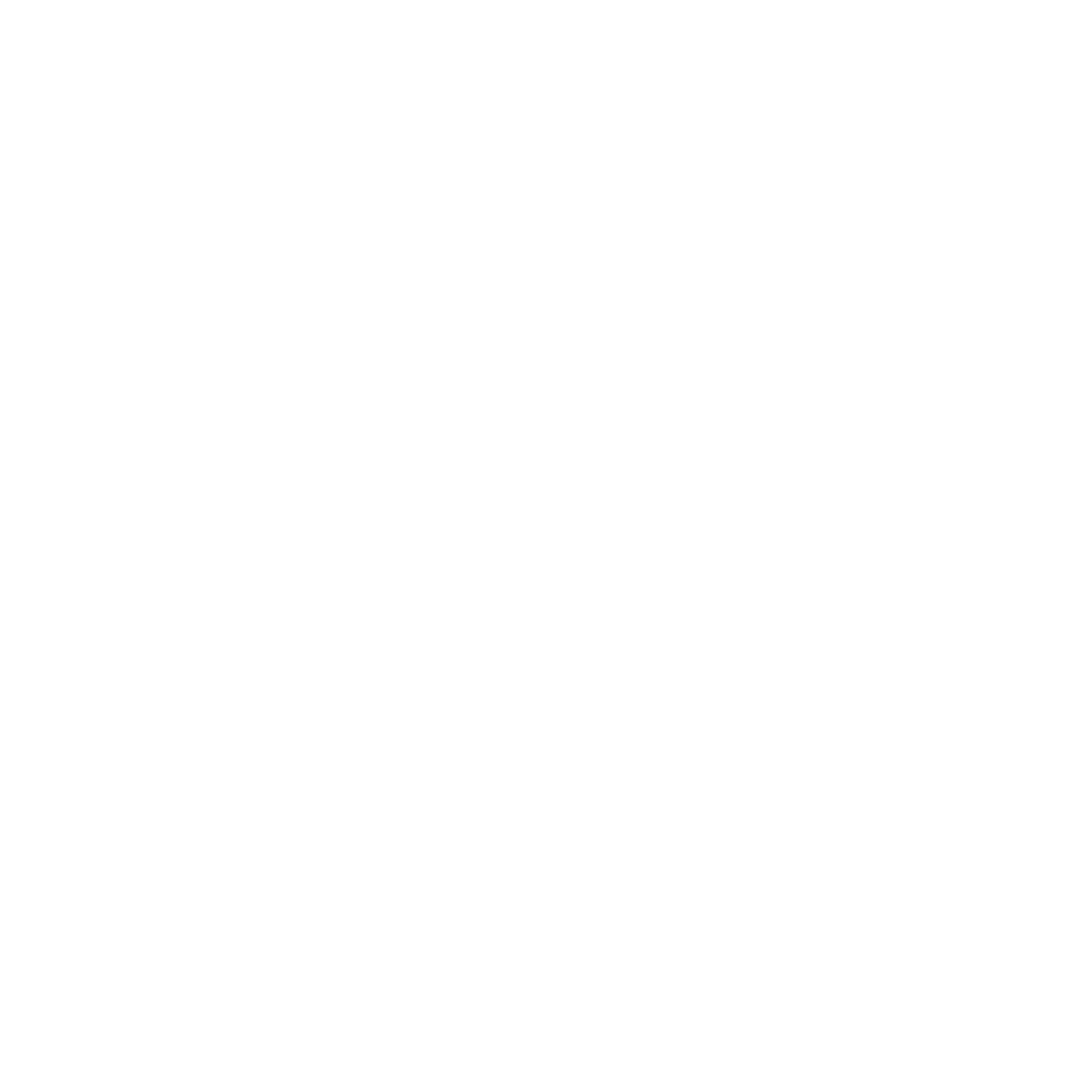 Strategy 2
Support, connect, and catalyze momentum among Network members
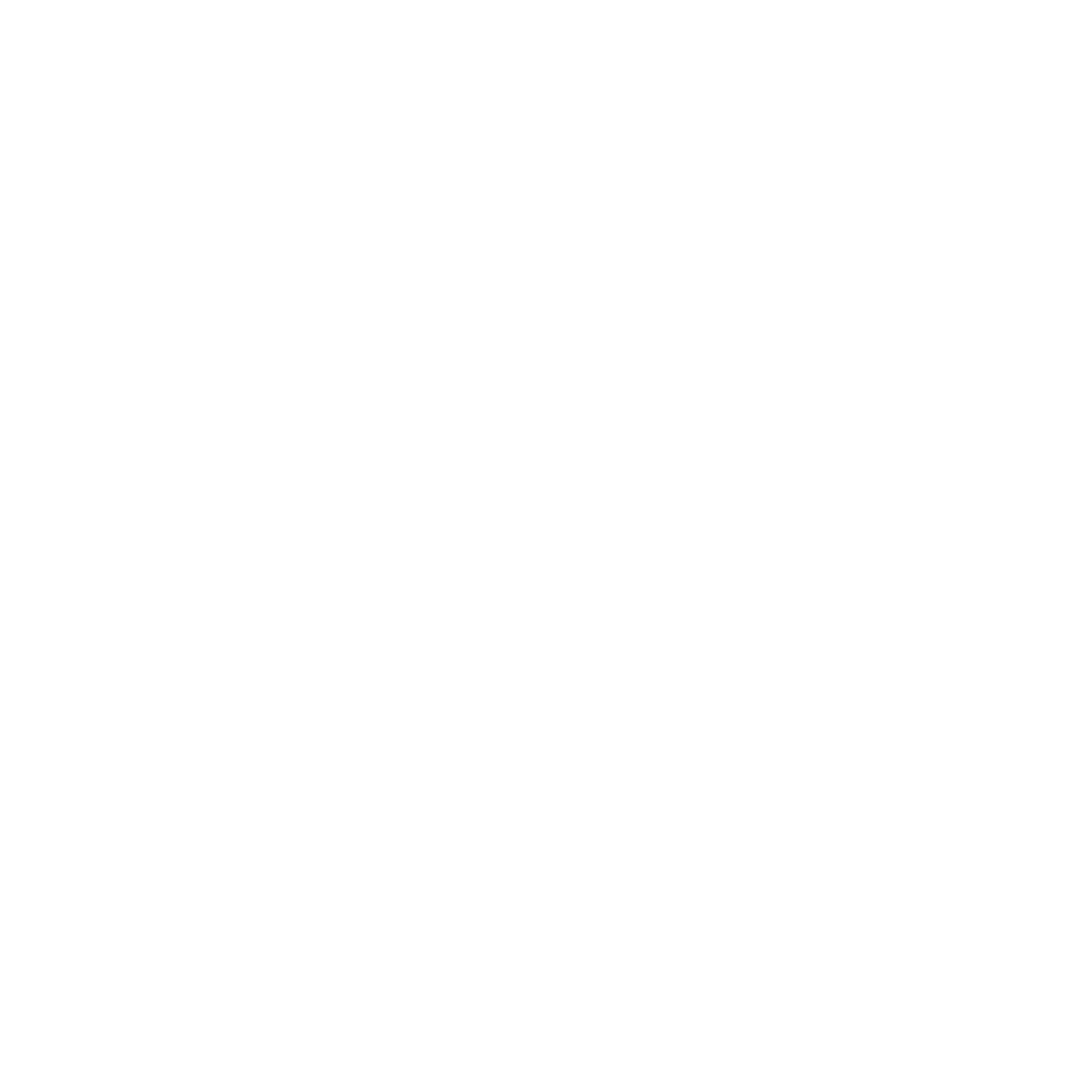 Strategy 3
Strengthen the Network’s internal “backbone” to better serve members
8
Our new Theory of Action charts the path to realizing our mission for every student in every community
If the PIE Network…
If Members focus on…
The Network will…
So that…
Strategically
 builds
 the 
Network 
to maximize impact and connections
High expectations
Great Educators
Informed Choice 
Responsive Systems
Connect, strengthen, and catalyze the work of education advocates across communities, states, and ideological lines
Every student, in every state, can have the educational experiences, opportunities, and options they need to have a future without limits
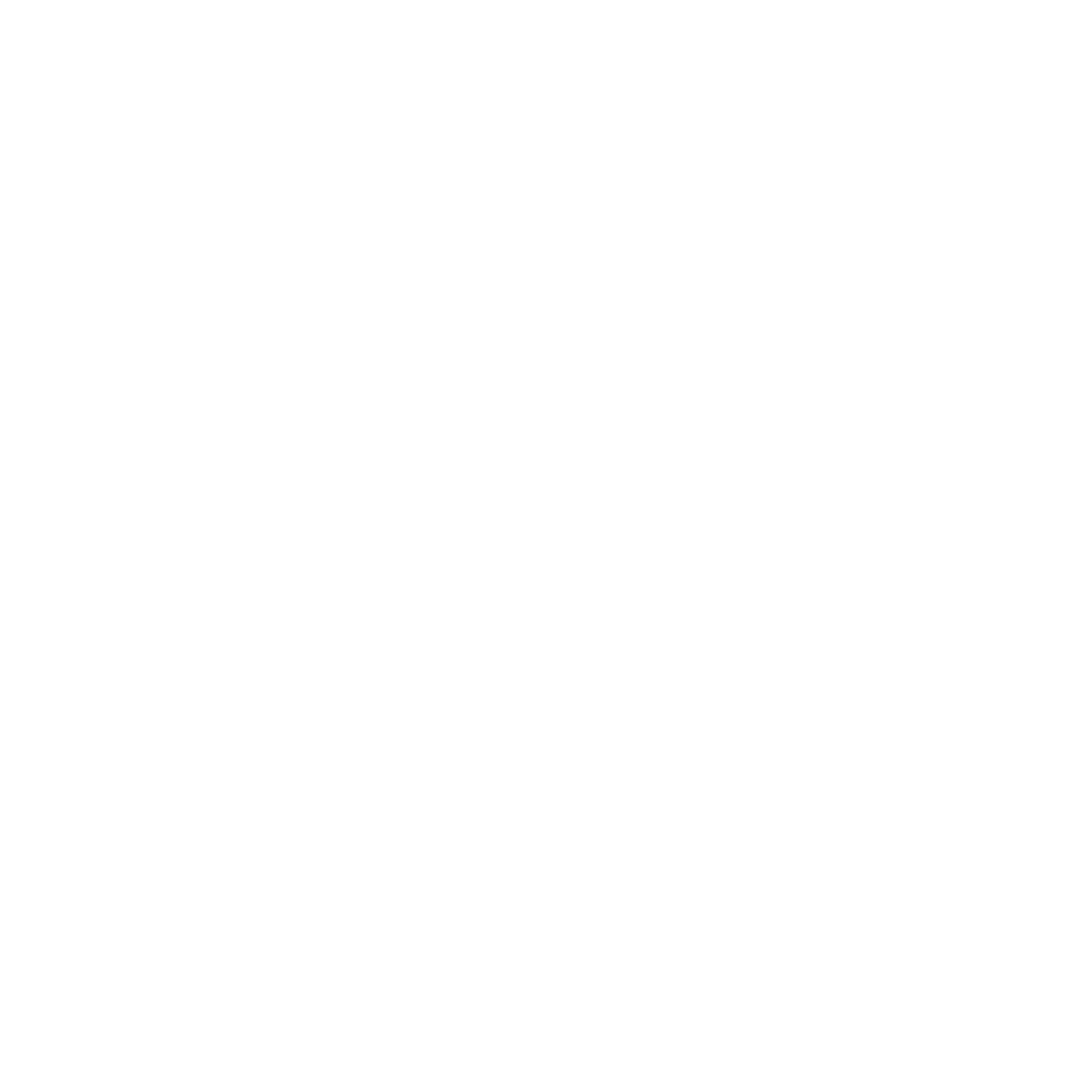 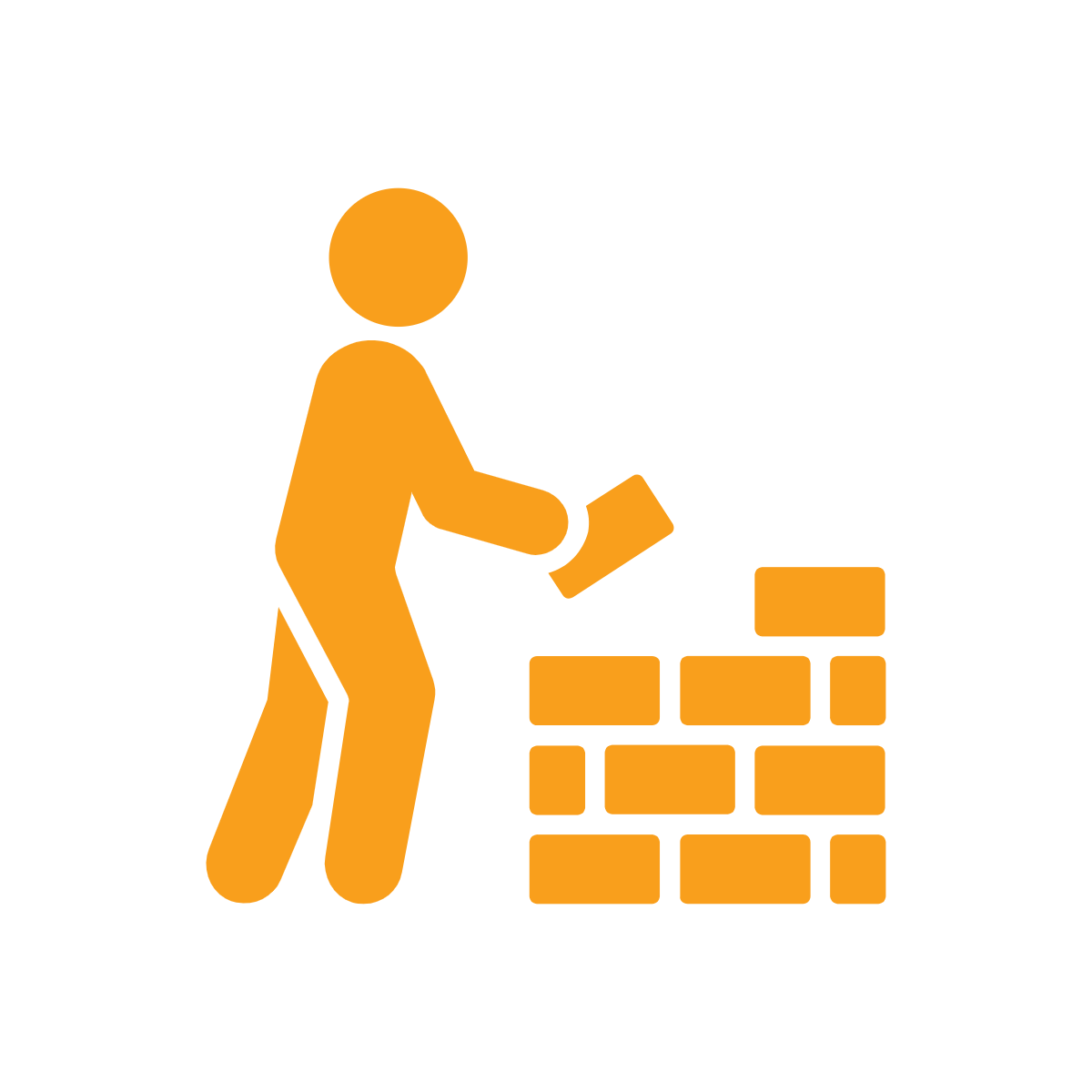 and commit to…
Listening, engaging, and authentically elevating the leadership of students, families, and educators
Changing the system so that that policy, funding, and education designs adapt to best support student needs and outcomes
Using data and evidence to drive innovation, improvement, and quality
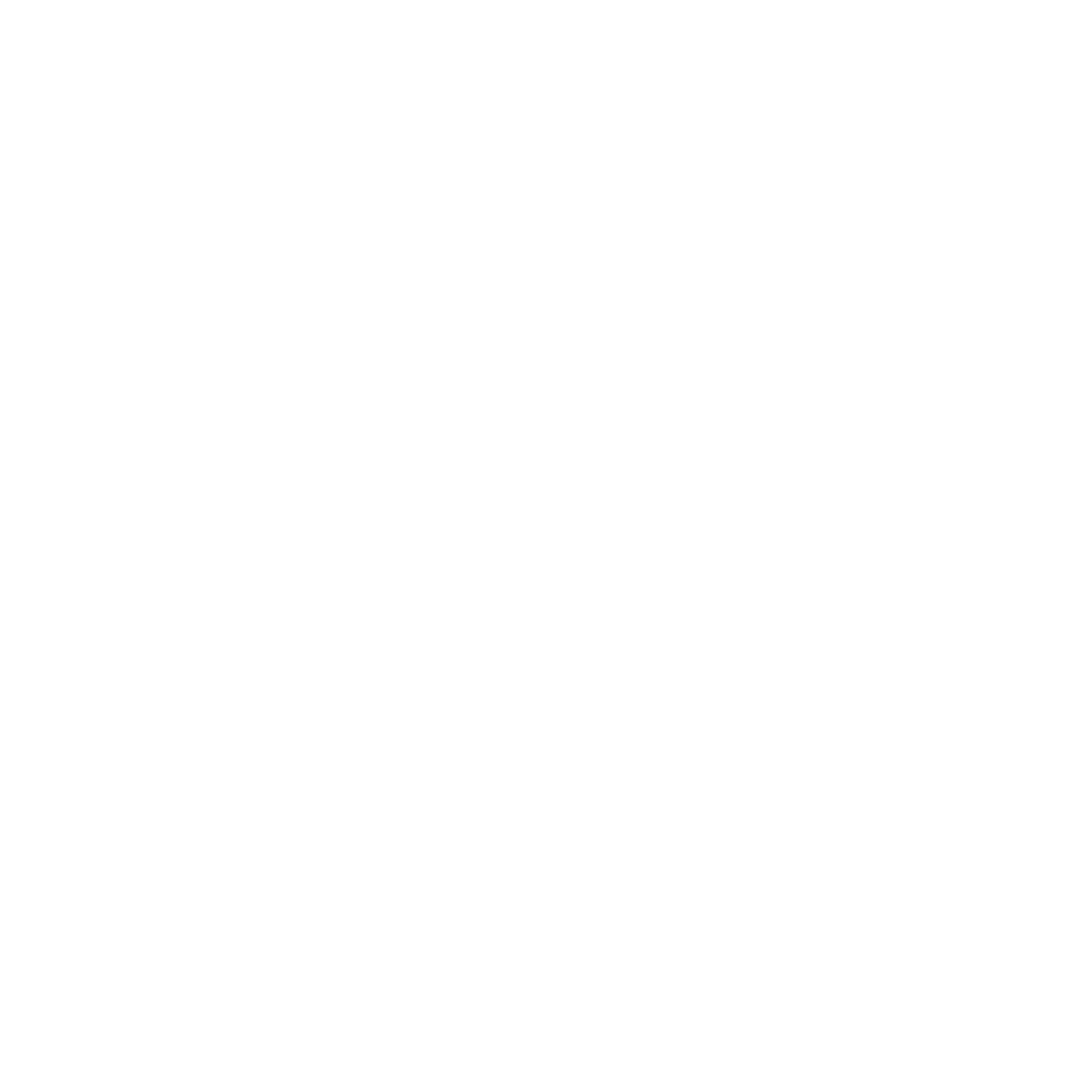 Supports, 
connects,
 and 
catalyzes
 momentum 
among Network members
and Members will be…
Powerful and diverse champions for students whose organizations lead efforts to transform education so that every learner can succeed
Strengthen 
the Network’s 
internal
 “backbone”
 to better 
serve members
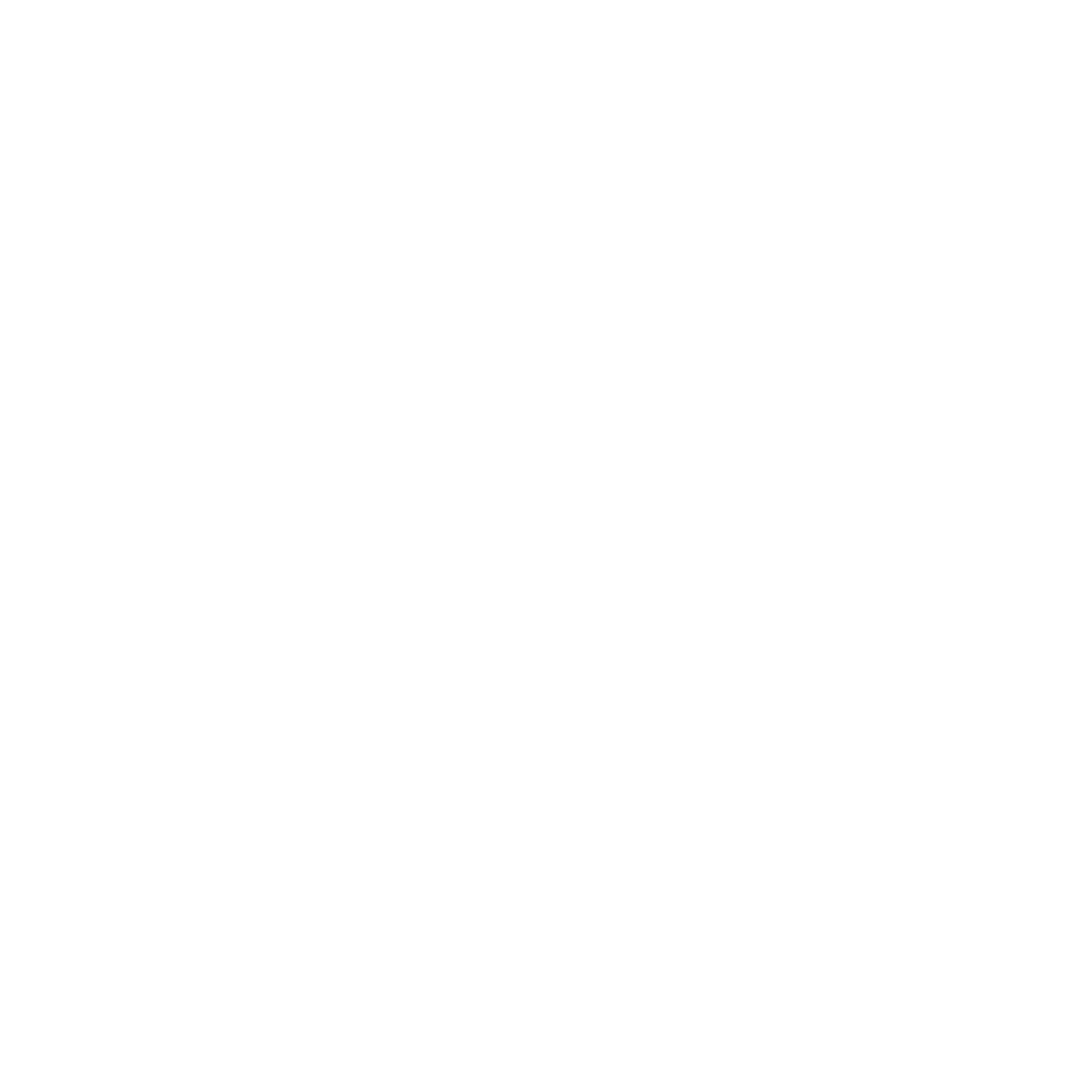 9